Future of flight:
Teacher	guide
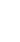 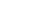 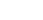 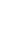 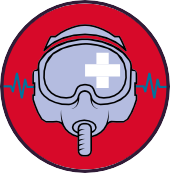 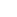 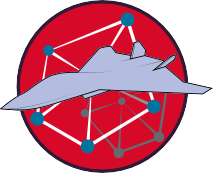 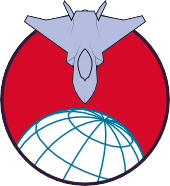 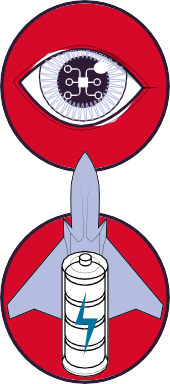 About this resource
Teacher notes
This resource is designed to provide practical and contextualised  applications where students and teachers can see the role that  STEM-based learning plays in real-world engineering scenarios.
Each of the activities and challenges have links across science, maths  and design technology. However, some activities will be more heavily  weighted towards one subject.
Don’t worry! Experience or subject knowledge about engineering and  STEM subjects is not required. The resource has been designed to  allow students to learn independently and at their own pace, with your  support as a facilitator, not a subject expert.

What do I need for the activities in this resource?
We want to make this resource as inclusive and accessible as possible.
Although we provide some physical hands-on materials, most of the  challenges can be adapted to use items that are easy to find around the  house or in most classrooms.
Tempest is one of the UK’s  largest ever science and  engineering endeavours and  will ensure the development of
world-first technologies continues  to flourish.
It is a beacon to attract the  engineers, manufacturers and  technologists of the future and a  place for young people to build  their careers.
The passionate and ingenious  employees are embracing new  ways of working and mixing the  knowledge of highly experienced
engineers with a young workforce to  break new ground.
The challenges in this STEM  resource invite learners to explore  innovations within flight technology  ranging from AI, machine learning,  communication, exploring the forces  of flight, investigating material  science, and the changes happening  that are making flight technology  more sustainable.
Through a series of creative and  collaborative challenges, students  will develop enquiring minds
and teamworking skills and are  encouraged to find imaginative  approaches to problem-solving,  understanding the role STEM-  based learning plays in real-world  engineering scenarios.
Both the student and teacher guide  are available online for free:  https://stemresources.raeng.org.uk/  future-of-flight/
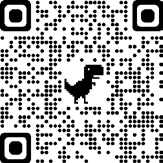 We need people to bring the ideas of tomorrow to life:
https://www.baesystems.com/en/product/generation-tempest
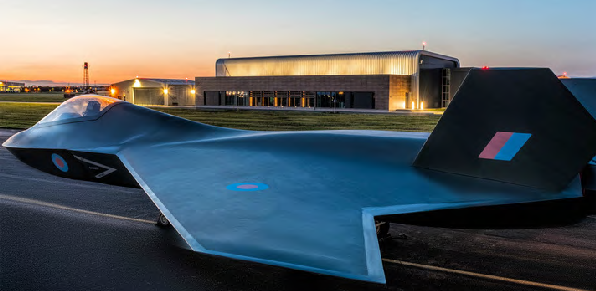 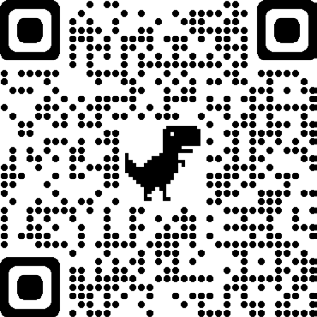 Any teacher who is part of our Connecting STEM Teachers programme  will receive hard copies of the resource and the physical materials that  are included for free.
Any teachers, anywhere in the UK can join without any cost at  any stage.
Find out more about the programme  at: https://stemresources.raeng.org.uk/  connectingstem-Teachers
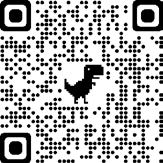 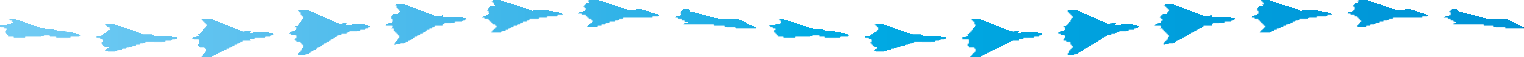 01
Royal Academy of Engineering
What’s in the box
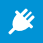 What is the Crumble?
A
B
C
Some of the challenges in this resource use the ‘Crumble’. All the  Crumble activities are designed to be used as group activities, so only  one group of pupils need to do the actual programming and all pupils  can take part in the associated activity.
You will notice a ‘Plugged in’ symbol next to any activity that uses  the Crumble.
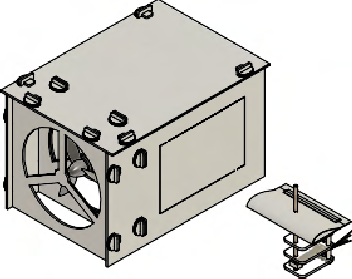 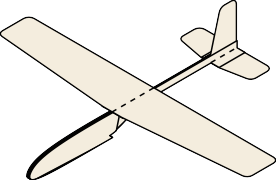 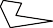 The Crumble controller by Redfern Electronics
The Crumble is a programmable controller that can be coded to drive  outputs such as motors and lights known as Sparkles. It uses crocodile  leads for simple connections and once programmed it can be easily  embedded into a design or product. A useful output component is the  Sparkle Baton consisting of eight LEDs that can be programmed to  display interesting light sequences.
D
E
F
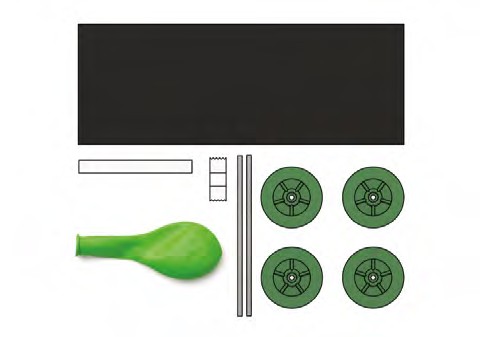 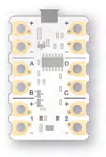 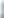 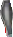 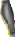 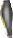 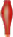 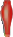 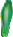 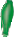 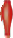 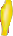 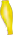 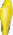 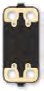 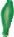 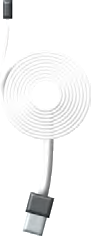 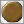 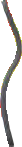 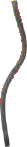 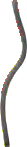 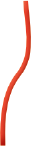 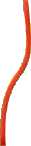 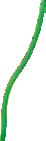 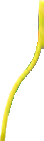 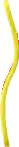 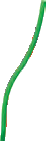 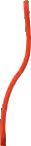 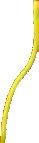 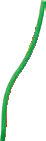 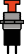 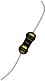 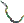 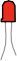 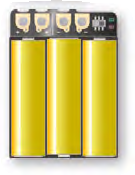 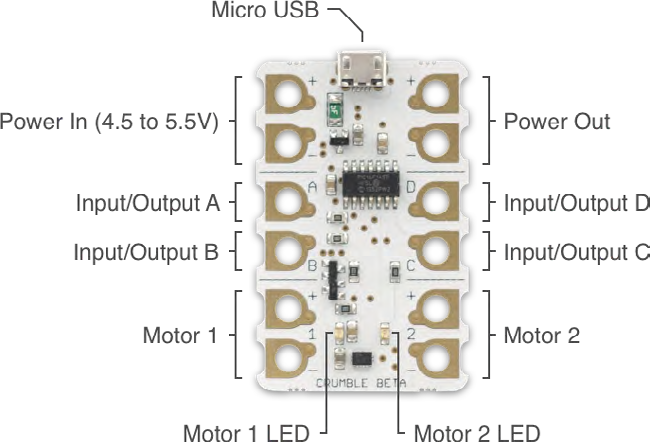 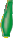 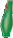 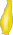 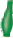 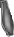 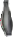 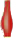 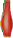 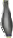 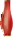 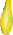 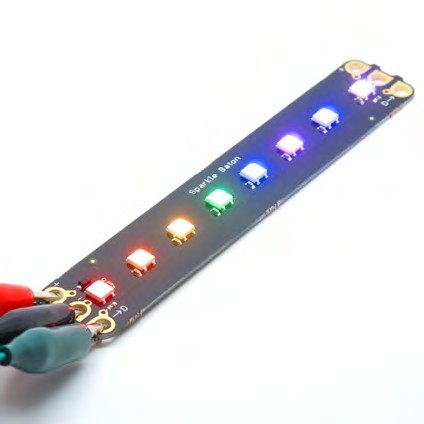 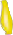 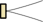 10 x Laminated gliders
B    1 x Wind tunnel kit and force  sensor jig
C    5 x Hexagon puzzles
D    5 x Fibre optic communications kit
E    10 x Balloon car kit
F    2 x Basic Crumble parts
G    1 x Smart Crumbs: Digits and Force  1 x Thermistor
x Motor
x Sparkle Baton
G
A
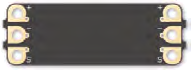 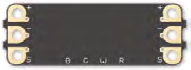 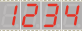 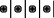 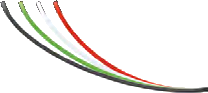 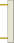 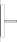 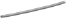 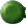 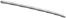 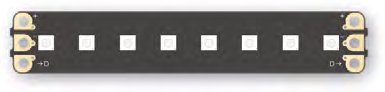 https://redfernelectronics.co.uk/crumble/
The ‘getting started guide’ available from the Redfern website is  an excellent starting point for those that haven’t used Crumble  before or need a refresher!
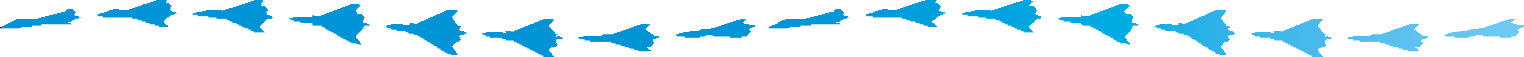 02
Future of flight: Teacher guide
The challenges
3. Engines
Balloon craft race
Investigate Newton’s Third Law by designing,  building and racing balloon carts
What is a jet engine and how does it work?  Use the explanation of a jet engine to order the  parts of an engine
Build your own 3D Trent Engine
Build your own paper engine
Growing crystals
Create saturated solutions and use them to  grow crystals
Faster than the speed of sound
Speed, distance and time calculations
1. Theory of flight
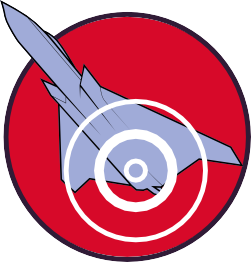 Flight in nature
Biomimicry and flight technology
Forces of flight
What are the forces of flight?  Investigate forces with gliders  Investigate forces using a wind tunnel
2. Health monitoring
4. Materials
The wearable cockpit
Design a virtual cockpit
Think like a pilot
Work systematically to move people and  medical supplies
Finger on the pulse
Create a program that will test reaction times
Monitoring stress
Create a program that will check stress levels
Temperature check
Create a program that will check the  temperature
Pilot training
Put together a pilot training plan based on  energy used and consumed
Choosing materials
What materials do you know? How can you  group them?
Managing temperatures
What materials could you use to regulate  temperature and protect against the cold?
Manufacturing polymers
Make a bouncy ball using a synthetic material
Strength in numbers
Investigate different combinations of  composite mixes
Honeycomb structures  Investigate tessellations  Build a honeycomb structure
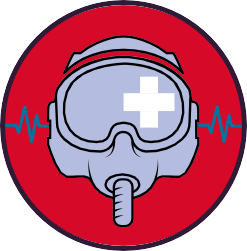 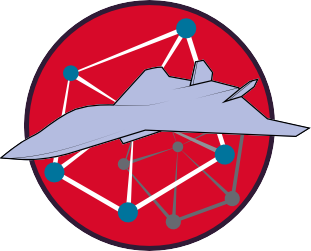 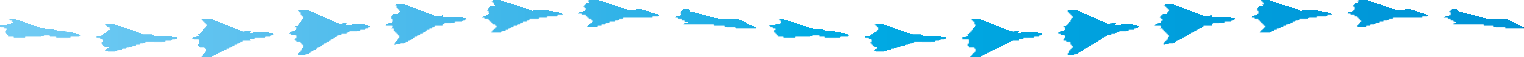 03
Royal Academy of Engineering
5. Communication
7. Environment
Fibre optic communication
Create a system to send messages using LED  signals through fibre optics
Communicating with computers  Looking at binary numbers as a form of  communication
Sorting machines – parallel algorithms
Create a sorting machine that can  order numbers
Ground control communication  Communicate in teams to build shapes  and puzzles
What’s the damage?
What do we mean by climate change?
What are greenhouse gases?
Match the molecule diagrams to their  descriptions.
Modelling the greenhouse effect  Investigate rising temperature by setting up  mini greenhouses.
Lifecycle of an aircraft
Explore upcycling and the circular economy
Electric travel
What does the future of travel look like?  How do we generate electricity?
Every decision counts
Rolls Royce simulation
Factory of the future  Designing for light  Build a robotic arm
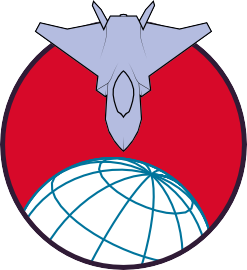 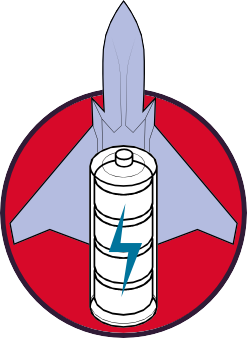 6. Artificial intelligence
Can machines think? What is intelligence?
What do we mean by artificial intelligence?
The Turning Test  Where is AI used?  Spotting patterns
Continuing patterns and sequences
Smart data
Design a smart watch that will track and  monitor a pilot’s health
Drone swarms
Use bearing skills to control drone swarms
Teachers, tell us what  you think...
Take our short survey for a chance to win £500  of robotics/coding equipment for your school.
Scan the QR code on your phone, or go to  stemresources.raeng.org.uk/teacher-survey
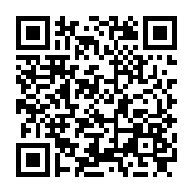 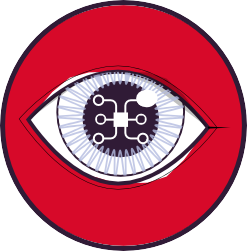 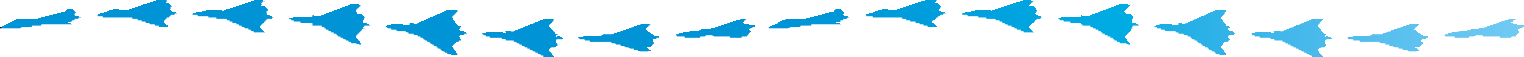 04
Future of flight: Teacher guide
Curriculum links
The activities and challenges bridge several subjects across Science,  Technology, Engineering and Mathematics (STEM) curriculum, however for  ease of reference, these have been linked to one or two specialisms only.
Age group is given as a guide and activities can be extended or broken  down depending on the group.
More information about the National Curriculum in England can be found here.  More information about the Scottish Curriculum for Excellence can be found here.  More information about the Curriculum for Wales can be found here.
More information about the Northern Ireland Curriculum can be found here.
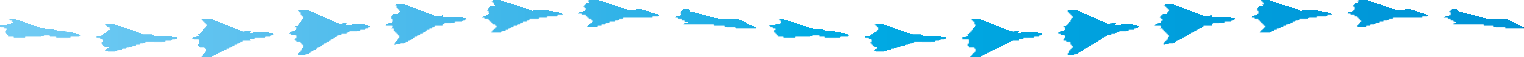 05
Royal Academy of Engineering
Engineering habits of mind
The activities presented in this resource are designed to be  interactive, open-ended, encourage discussion and promote the  engineering habits of mind (EHoM).
The EHoM encourage the use of a pedagogical approach that  cultivates problem-solving skills, creativity, making mistakes,  reviewing, and planning.
There is no prescriptive teaching method, and it is up to you as a  teacher, educator or STEM club leader to decide on which direction  you wish to take each activity and where you may wish to spend  more time.
Read the full report Thinking like an engineer here.
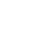 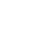 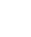 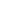 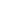 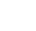 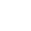 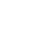 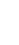 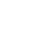 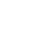 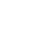 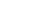 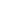 Adapting
10
9
8
7
6
5
4
3
2
1
0
Engineering habits quiz	Results are not fixed! We
In the student booklet,	encourage young learners
we have called the EHoM	to complete the quiz
‘engineering habits’ and have several times.
included student statements	They might find that different
that aim to bring the EHoM to engineering habits are
life for young learners.	stronger depending on the  Students can take the	type of activity or challenge
they are doing.
engineering habits quiz to
identify what engineering	We have included all the  habits they are using, and	EHoM student statements for  perhaps ones they would like	both you and young learners  to work on.	for reference and to use in
different lessons and activities.
Once students complete the
quiz, they can see their results	Find the engineering habits
on the EHoM spider diagram	quiz on the This is Engineering:  and can easily pick out their	Sustainable Futures page  engineering strengths.	on our resource hub.
Creative
Problem-finding
problem-solving
Systems thinking
Improving
Visualising
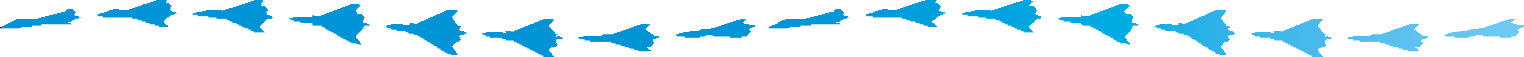 06
Future of flight: Teacher guide
Engineering habits – student statements
I am good at...
Visualising
Creative  problem-solving
Improving
Problem-finding
Adapting
Systems  thinking
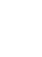 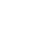 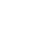 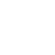 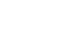 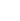 Making what I have  done better
Deciding how  something could  be done differently
Thinking out loud  when I am being  imaginative
Coming up with lots of  new and good ideas
Thinking about the  world around me and  how it could be better
Spotting patterns  and working out  what comes next
Experimenting with  things just to see  what happens
Working successfully  in a group
Using ideas from  one subject in  another
Finding out why  something does  not work
Explaining how well   I am doing to my  teachers or friends.
Making a plan  before I start work
Taking on board other  people’s ideas and  using them
Working hard and  practising to get  better, even when  it’s tricky
Practising something  in my head before  doing it for real
Evaluating how  good something is
Putting things  together to make  something new
Finding mistakes  in mine and other  people’s work
Making detailed mind  maps
Behaving  appropriately in  different settings
Explaining my  ideas to other  people so they  understand
Working out what   I need to do to  improve
Checking and checking  again until I am happy
Spotting similarities  and differences  between things
Thinking first before  doing something
Sticking up for  what I think when  talking with other  people
Asking lots of  questions to make  sure I understand
Making models to  show my ideas
Working out  the possible
consequences of  something before  they happen
Sticking at doing  something until it’s  the best it can be
The quiz and student statements are based on EHoM research supported by  the Royal Academy of Engineering and published in Hanson, J., Hardman,  S., Luke, S., Maunders, P. & Lucas, B. (2018) Engineering the future: training  today’s teachers to develop tomorrow’s engineers. London: Royal Academy  of Engineering.
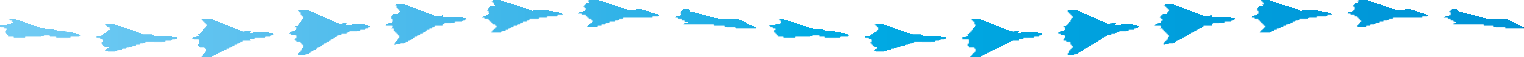 07
Royal Academy of Engineering
STEM badges
Digital STEM badges reward learners for their  commitment to STEM.
The activities in the student booklet require students to  demonstrate their engineering habits.
For each activity they complete from this booklet, we  want them to think about which engineering habits they  think they have been using and mark it on the STEM  badge tracker.
Once they have completed enough of the activities and  challenges, they can cash them in for STEM badges.
The badges are digital so they can link them to their
online profiles and applications and they won’t  lose them!
By completing the ‘Future of Flight’ activities and claiming  the badges, your students can quickly progress to Global  STEM Awards from STEM Without Borders.
Claiming badges and earning badges is completely free  of charge.
More activities, pathways and information on  progression at http://globalstemaward.org
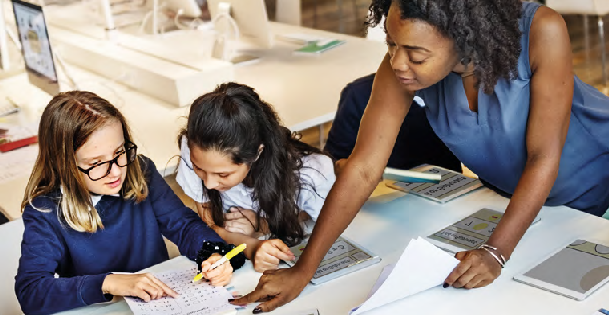 How do students collect badges?
For each challenge they are working on,  mark up to three engineering habits  they have been using on the STEM  badge tracker.
Once they have completed three activities,  they can come and share what they have  been working on with you, their teacher.
Then it’s easy. Visit our online platform  where you can tell us what challenges your  students have completed and share one or  two examples of their work with us.
Visit rae.mindsetsonline.co.uk to submit  your students’ work and apply for badges.
Students show you their work.
Fill in the form on the website for  each student.
Attach supporting evidence, e.g. photos  or presentation. This is optional, however  we always like to see student’s work,  especially when creative problem solving  is involved!
Submit forms for approval. You can  submit for several students at the  same time.
Once your badges have been approved,  we will send them to you via email to  share with your students.
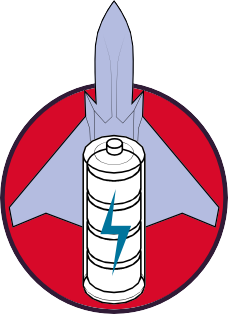 g
:
H
r
t
t
T
h
e
i
i
A
:
t
ﬁ
a
h
h
ﬂ
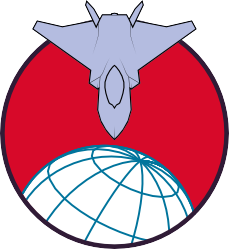 t
:
l
:
c
g
e
h
t
f
t
i
M
i
o
o
h
h
a
g
ﬂ
r
a
l
i
g
e
y
t
ﬂ
f
m
i
i
r
e
o
n
ﬂ
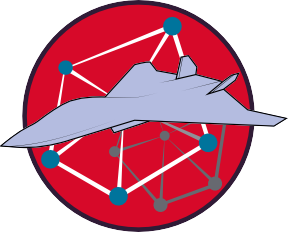 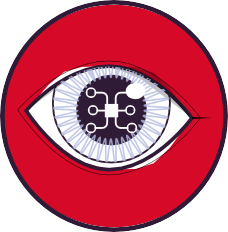 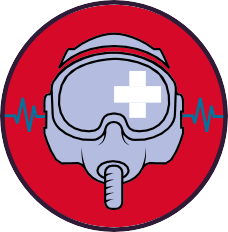 o
f
u
o
r
t
f
o
i
e
t
f
n
e
a
r
o
u
i
l
ﬂ
e
l
l
t
u
i
F
i
s
r
e
o
t
g
g
u
F
g
r
r
u
h
e
i
t
u
u
n
F
g
F
n
t
u
n
t
i
t
u
r
n
g
F
u
c
u
i
e
t
F
g
e
F
r
r
u
e
u
n
e
e
r
i
t
n
e
r
e
i
o
u
e
n
g
f
r
o
e
i
e
n
g
ﬂ
f
n
i
E
n
o
i
ﬂ
g
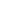 g
f
f
i
E
h
o
g
n
ﬂ
f
t
h
i
E
:
o
y
g
t
f
C
:
m
y
g
g
g
g
R
R
R
R
h
o
o
E
e
m
t
n
n
n
n
o
o
o
o
:
y
i
i
i
i
n
m
d
y
y
y
y
e
r
r
r
r
E
v
m
a
a
a
a
a
e
e
e
e
d
i
m
l
l
l
l
n
c
r
e
e
e
e
e
a
A
A
A
A
A
g
u
o
d
n
n
n
n
c
i
c
c
c
c
i
i
i
i
n
n
l
a
A
n
g
g
g
g
i
a
a
a
a
a
c
m
e
l
c
y
n
n
n
n
d
d
d
d
A
n
a
s
a
o
e
e
e
e
e
E
E
E
E
y
l
t
R
i
a
n
R
o
o
y
f
f
f
f
m
m
m
m
o
t
R
o
o
o
o
y
y
y
y
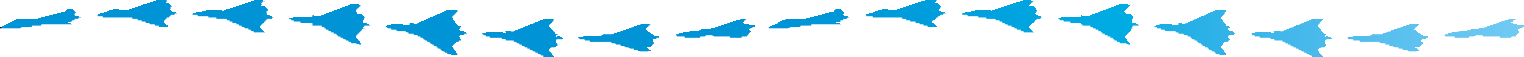 08
Future of flight: Teacher guide
STEM Badge Tracker
Name:
2. Health monitoring
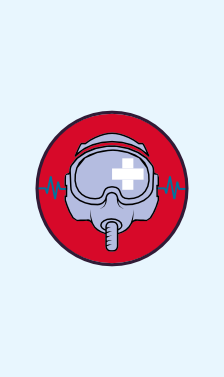 1. Theory of flight
3. Engines
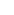 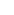 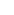 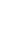 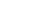 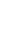 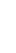 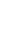 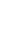 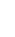 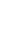 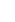 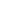 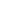 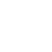 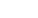 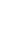 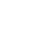 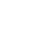 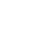 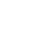 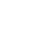 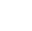 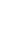 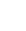 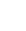 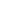 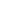 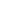 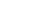 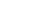 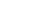 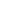 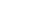 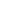 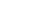 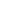 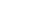 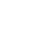 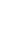 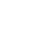 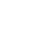 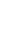 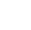 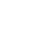 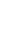 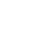 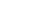 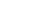 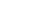 4. Materials
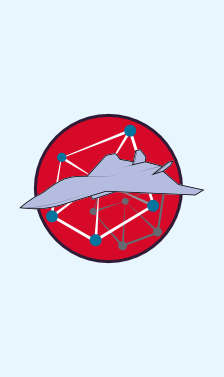 5. Communication
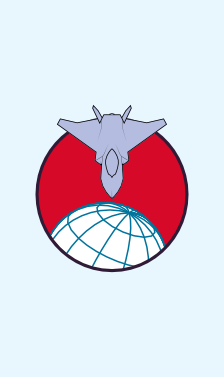 6. Artificial intelligence
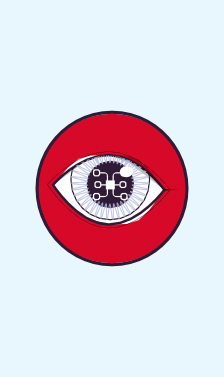 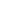 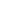 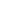 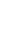 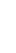 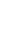 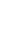 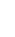 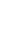 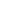 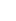 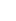 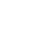 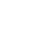 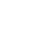 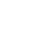 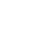 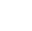 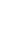 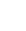 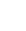 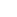 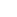 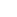 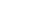 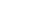 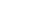 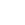 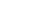 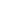 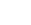 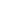 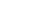 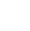 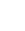 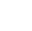 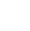 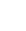 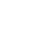 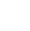 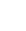 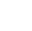 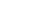 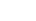 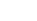 7. Environment
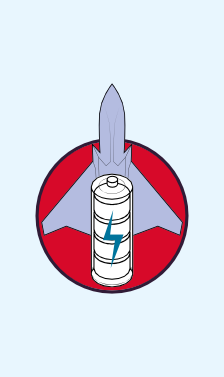 Students, tell us what  you think...
Take our short survey for a chance  to win £500 of robotics/coding  equipment for your school.
Scan the QR code on your  phone, or go to  stemresources.raeng.org.uk/  student-survey
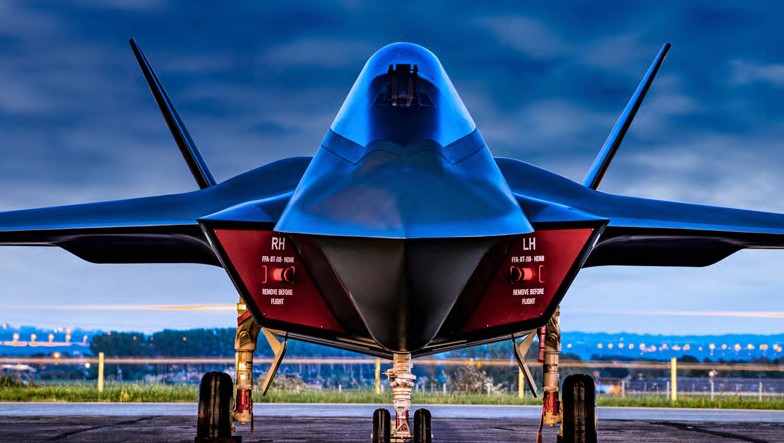 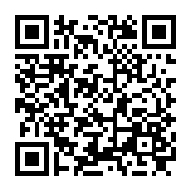 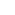 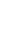 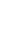 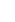 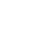 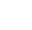 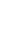 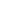 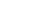 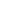 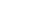 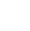 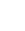 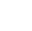 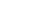 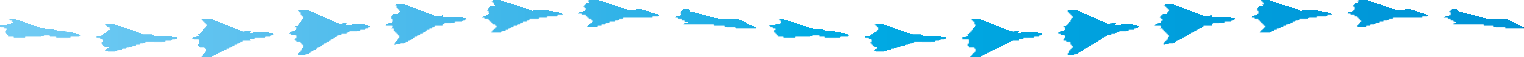 09
Royal Academy of Engineering
Solutions and further investigation
Theory of flight
Theory of flight
Flight in nature
Forces of flight
Build your own glossary
What is the relationship between the living thing and the technology?
Bullet train inspired by the kingfisher. The old design  caused a loud boom when it travelled through
1
tunnels disturbing wildlife, passengers and people  who lived nearby. It was also slowing the train down.  Mimicking the long, narrow and streamlined beak  of the kingfisher, engineers were able to overcome  this problem.
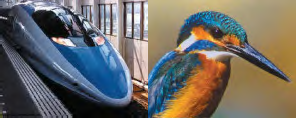 1
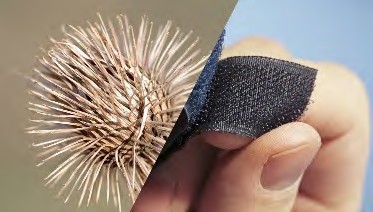 2
Burdock and Velcro®. Burdock produce seeds are  covered in tiny hooks. These tiny hooks catch on the  fur of passing animals. This inspired the inventor of  Velcro® to create the first hook and loop fastener.
This consisted of one surface covered in tin hooks  and another with fuzzy loops.
2
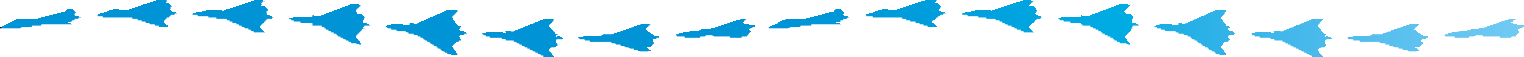 10
Future of flight: Teacher guide
Beaver inspired wetsuit. Rubbery hair-lined wetsuits to keep  surfers warm.
A gecko’s foot inspired these Vibram shoes. The  manufacturer claims they have a natural feel and their grip  aids walking, running and climbing.
Theory of flight
Students can use the Crumble to set up a program that will  measure force in Newtons using a wind tunnel. Coding blocks  and guidance is given in the student guide to support students in  writing a program that will do this.
3
4
program start

force crumb on	C : set to zero
motor	1	FORWARD	at	100	%  do forever
let	w	=	afonracleogoune C   in mN
digits crumb on	C  : display	w  wait	250	milliseconds
loop
3
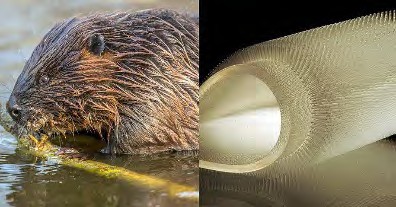 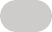 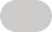 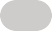 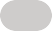 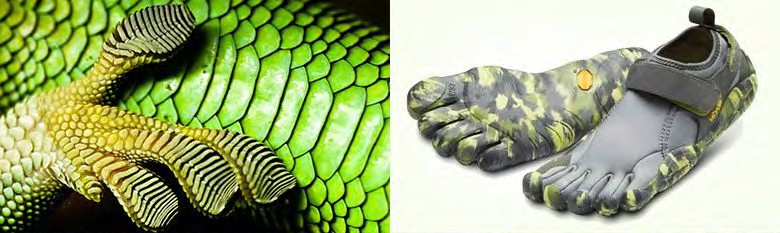 4
Example program that will display force on the Digits  Smart Crumb.
Students can use the wind tunnel to compare the lift of different  style aerofoils as well other objects.

They could also use the wind tunnel to investigate drag.
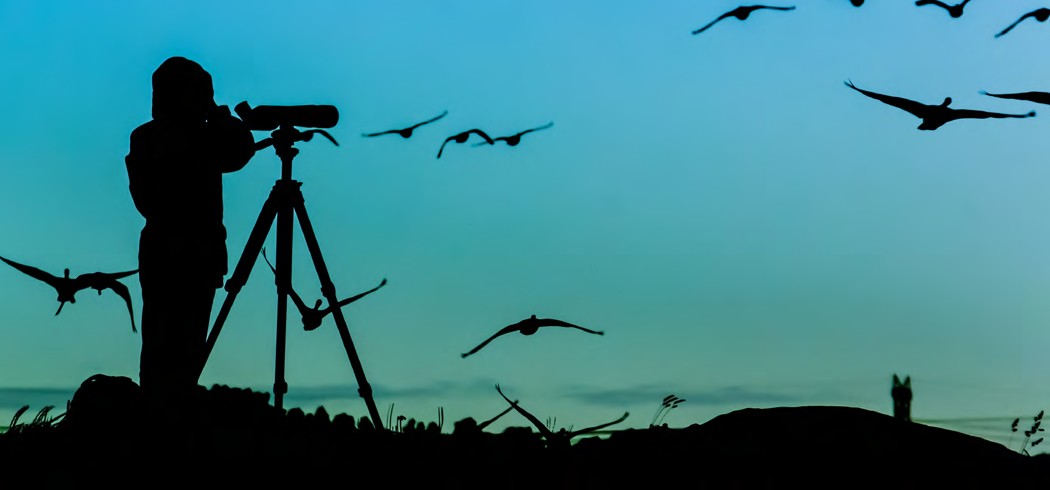 If you do not have access to the box of  materials that comes with the Future  of Flight resource, then visit the IET
‘Engineering Open House Day’ for a video  by Sophie Harker on how to build your own  wind tunnel.
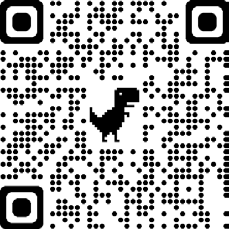 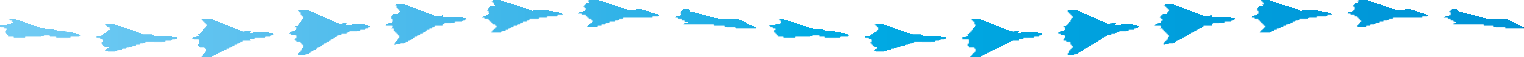 11
Royal Academy of Engineering
Health monitoring
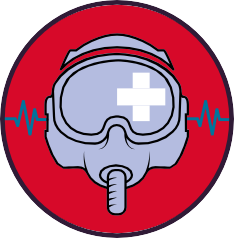 Finger on the pulse
Students can use the Crumble to write a program that will test  the groups reaction times. There are opportunities here for whole  class data collection and analysis.
Coding blocks and guidance is given in the student guide to  support students in writing a program that will do this.
Think like a pilot
To get started, you could get the pupils to physically demonstrate  this problem by sitting four pupils on five chairs, two at each end  and asking them to swap places. You could also use different  colour counters.
We have just provided solutions for an equal number of medical  supplies and civilians, but your students might want to extend  this further by investigating different combinations. This task  has several different directions where you and your students  can take it.
This creates the following quadratic sequence: 3, 8, 15, 25, 35…
Example program for a  simple reaction timer.
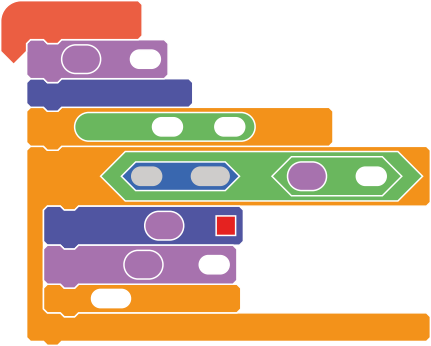 program start
let    x   =   0
turn all sparkles off
wait   random   3   to   6	seconds
do until	A   is   HI	or	x    = 8  set sparkle    x    to
increase     x    by 1  wait 50 milliseconds
loop
People
Stretch and challenge
Example program with  a reaction timer that will  automatically restart.
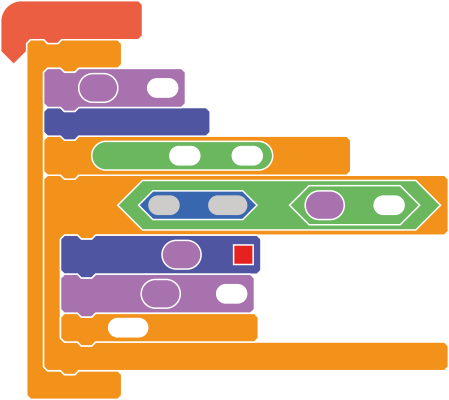 program start
do forever
let     x    =    0  turn all sparkles off
wait   random   3   to   6
seconds
do until	A   is   HI	or	x    =  8

set sparkle    x    to
increase     x    by 1  wait 50 milliseconds
loop  loop
With position to term rule:
𝑛2 + 2n.
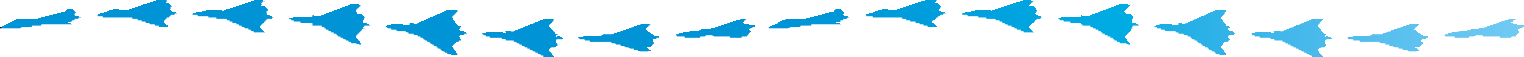 12
Future of flight: Teacher guide
Monitoring stress
Students can use the Crumble to write a program  that will test the groups stress levels. There are  opportunities here for whole class data collection  and analysis.
Coding blocks and guidance is given in the student  guide to support students in writing a program  that will do this.
Temperature check
Using the thermistor and the Digits Smart Crumb, students  can write a program to measure temperature. If you have  enough equipment, you could encourage students to use  the sparkle baton within their system to use a light warning  system if the temperature is too hot/too cold.
Coding blocks and guidance is given in the student guide to  support students in writing a program that will do this.
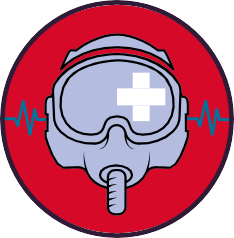 What is the temperature?
Example program
for a simple  ‘stress’ test.
Example program to show  program start	temperature. Other mathematical  set A  HI		arrangements are possible.
do forever
let  x  = analogue B
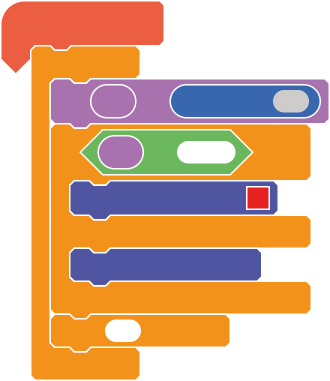 program start
do forever
let	x	=   analogue   C
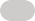 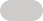 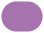 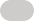 if	x	>   100	then
set all sparkles to  else
turn all sparkles off  end if
wait 1 seconds  loop
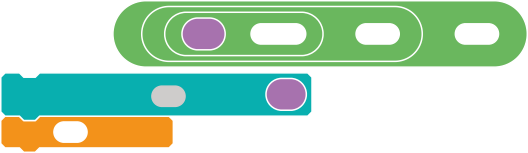 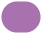 let  t  =
x  - 128	÷  3	+ 25
digits crumb on C : display t
wait 1 seconds  loop
The minimum temperature is  approximately -18°C. The maximum  temperature is approximately 67°C.
Putting your stress to the test
Challenge two – changing  formation

1	2	3
Stretch and challenge
Stretch and challenge
Example program  to give maximum  temperature warning.
program start
set A	HI
let maximum = 0  do forever
Example program  where sparkles  will flash if ‘x’  goes too high.
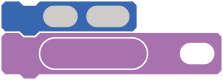 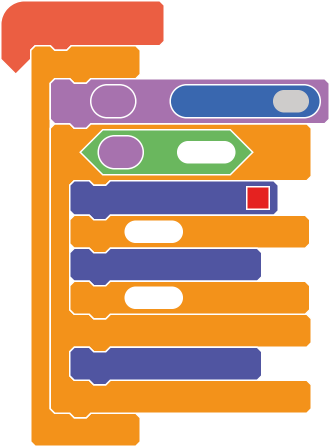 program start
do  forever  let	x	=
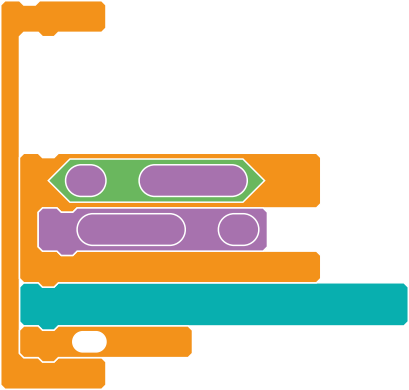 analogue   C
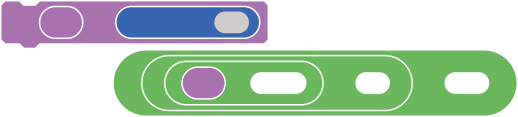 let  x  = analogue B
if	x	>   100	then

set all sparkles to
wait 500 milliseconds  turn all sparkles off
wait 500 milliseconds  else
turn all sparkles off  end if
loop
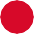 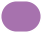 let  t  =
x  - 128	+ 3	÷ 25
4
5
if	t  > maximum	then
let maximum = t  end if
digits crumb on C : display maximum  wait 1 seconds
loop
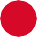 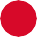 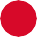 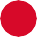 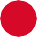 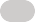 6
7
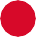 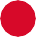 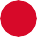 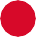 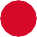 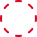 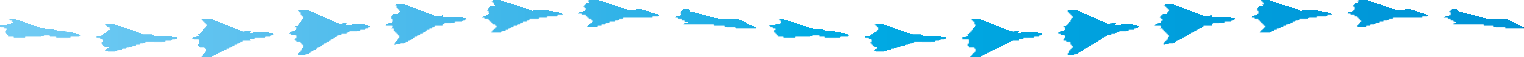 13
Royal Academy of Engineering
Pilot training
This challenge asks pupils to find the relevant information on the cards provided to answer the  questions given.
We suggest that the students split the cards equally between them. Each person in the group is then  in charge of their cards and for sharing that information when they think it is relevant. Not all the  cards need to be used. And some of the cards will hopefully be points for discussion.
There is no correct way to do this, but see the diagram with the nutrition cards below for an example  of how students might work through this challenge.
Time to train
They are preparing for a short training ride.
How much energy will they use during this ride?
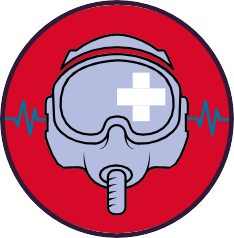 In two hours they will  have travelled 28 miles.
38 miles ≈ 61 km  61km x 100kJ ≈ 6100 kJ
A typical short training  ride is two hours long
On average, a pilot  will cycle at 9 mph on  rides that take less  than one day
A pilot uses 100 kJ of  energy to cycle 1 km  (in addition to normal  energy use)
What on the road snacks will they need to take to minimise the amount of calories they lose?
We know that in a short  training ride the pilot  uses 6100 kJ.
6100 kJ / 4 = 1525 kcal
1 kcal ≈ 4 kJ
1 mile ≈ 1.6 km
Pilots like to eat a big  meal before a short  training ride. The  energy is released  during the ride
1525 kcal – 800 kcal
= 725 kcal.
The pilot needs to make up  725 kcal on a short ride.
An energy bar  contains 220 kcal  and weighs 65 g
A pack of energy gel  contains 110 kcal and  weighs 42 g
A big meal contains  about 800 kcal
14
Future of flight: Teacher guide
Engines
Ready, steady, race
Write a program that creates a flashing light sequence  activated by a switch to countdown to the start of a race.
The Rolls Royce website has some fantastic resources.  We have linked to the ones we feel are most relevant  to the resource in the student guide.
You can also download a poster for your classroom
which shows how a jet engine works.
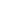 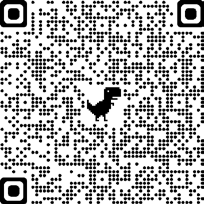 Example program to create  a countdown timer using a
Sparkle Baton.
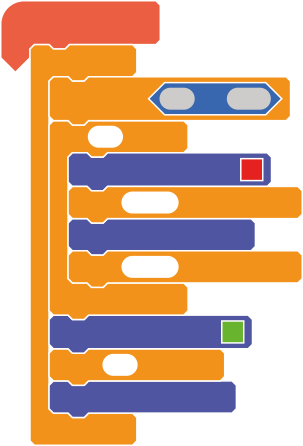 program start
do forever  wait until
What is a jet engine and how does it work?
Using the information provided, students can place the parts of the  engine in the correct order.
A   is   HI
do   3   times
set all sparkles to
wait 500 milliseconds  turn all sparkles off
wait 500 milliseconds  loop
set all sparkles to  wait 1 seconds  turn all sparkles off
loop
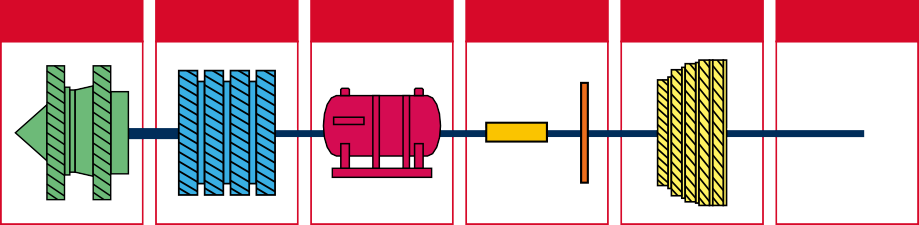 Fan
Compressor
Fuel tank
Combustor
Turbine
Nozzle
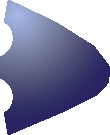 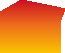 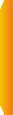 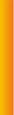 Axle  shaft
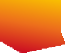 Balloon craft race
Students can use the materials provided in the box, as well as another  materials they want to use to build their balloon craft car. There is a hand  pump in each kit to make it easier and consistent when blowing up the  balloons for the race.
There are a couple of group Crumble activities which can be carried out  alongside the ‘Balloon craft race’. These are:
And the winner is...
Write a program that will time a race.
Example program that will time a  race using a Smart Digits Crumb.
program start
do forever
let	t	=   0
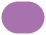 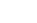 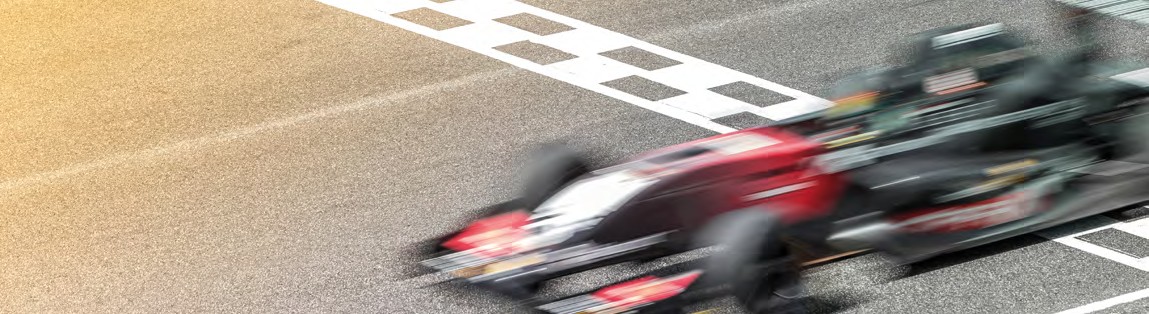 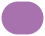 do until
A   is HI	or	t	=   9999
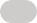 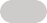 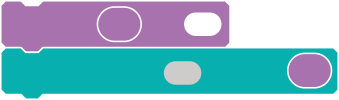 increase	t	by   1
digits crumb oton tC : display t  loop
loop
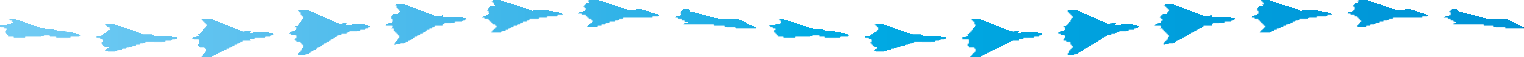 15
Royal Academy of Engineering
Materials
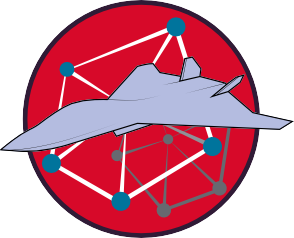 Faster than the speed of the sound
Students can use the materials provided in the box,  as well as another materials they want to use to  build their balloon craft car. There is a hand pump  in each kit to make it easier and consistent when  blowing up the balloons for the race.
Time to calculate
Sound waves travel at approximately 340 metres  per second in air.
How fast did the Concorde travel?
2,179 km/h
What is the average speed of a passenger aircraft?
Approx. 900 km/h
Biomimicry – in materials
When will you hear the One O’Clock Gun?
Use the map to calculate:
The distance between Arthur’s Seat and  Edinburgh Castle
Distance = speed × time = 340m/s × 6s = 2040 m
The distance between Port of Leith and  Edinburgh Castle
Distance = speed × time = 340m/s × 11s = 14960 m
60°
120°
60°
60°
120°
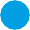 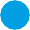 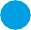 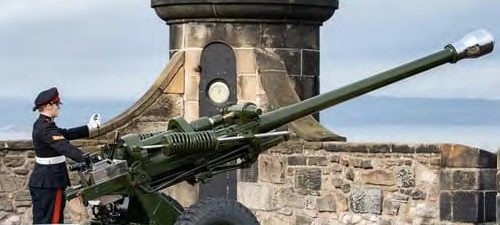 60°
60°
120°
60°
4 × 90° = 360°
6 × 60° = 360°
3 × 120° = 360°
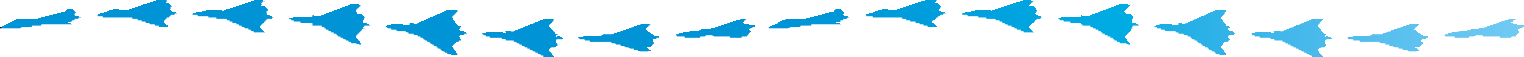 16
Future of flight: Teacher guide
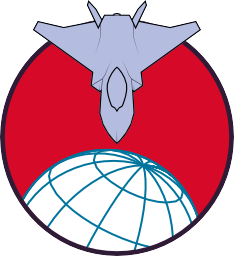 Communication
Fibre optic communication
This challenge asks students to create a code using a  LED light, a switch, a fibre optic cable.
We have given them some guidance in the student  guide and expanded on the grid system here in the  teacher guide. Students are encouraged to not only  come up with different systems, but strategies for  when they make mistakes.
Check out our resource, Are we connected?, for more  ideas for encryption activities.
Communicating with computers
Table 1 – Base 10
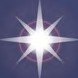 Table 2 – Binary numbers (base 2)
Grid reference: 2-1 = 2 flashes – pause – 1 flash
Using a grid is one way that students could create a  more streamlined system to communicate using the  fibre optics.
This grid is just an idea to get you started.
There are many ways they could make it more efficient.  For example, rearranging the grid so letters/words that  are more common are easier to send as signals.
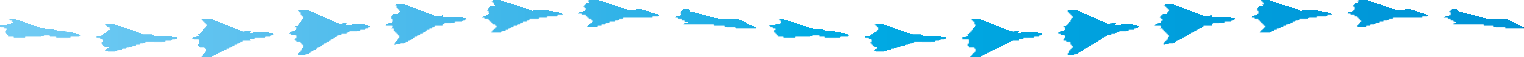 17
Royal Academy of Engineering
Decode these facts
Ada Lovelace was born on the 10 December 1815.  She was a British mathematician and computer  engineer whose work is considered to be the first  written algorithm.
Mary Jackson became NASA’s first female black  engineer in 1958. She analysed data from wind  tunnels experiments.
The 16 square foot, 60 thousand horsepower wind  tunnel used to study forces on model by generating  winds twice the speed of sound.
By 2025, it is predicted that global aircraft  passenger traffic will increase by 4%.
The temperature outside an aircraft is -51°C.  The average cruising speed for an aircraft is
900 km/h.
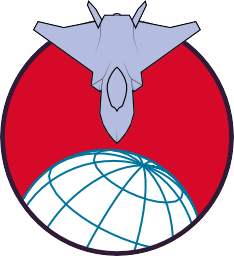 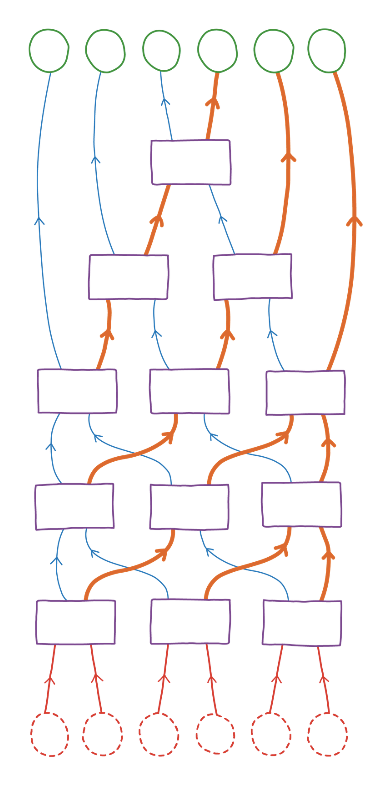 Ground control cards
The ground control cards will fit together to create  a hexagon.
Part of the challenge asks the students to work  together to recreate this.
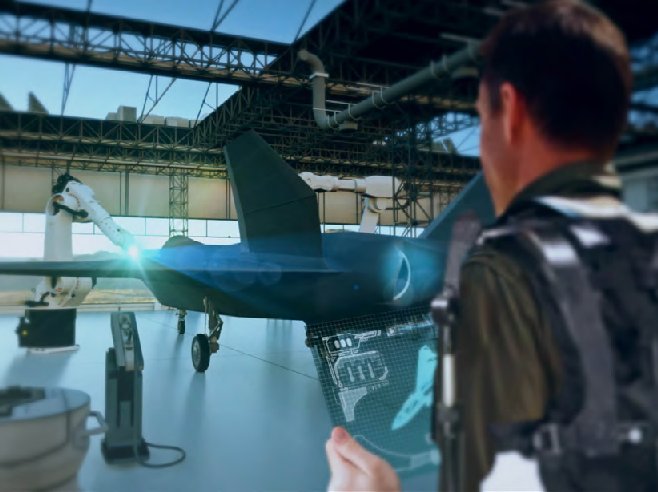 Communicating with computers
Activity adapted from Sorting Networks,  CS Unplugged
18
Future of flight: Teacher guide
Artificial intelligence
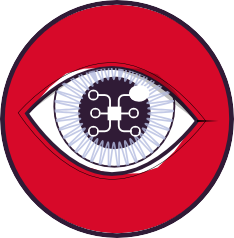 The Turing test
Ideally, the ‘Computer’ and the ‘Human’ should  receive each question at the same time, and must  answer at the same time. Only the person acting  as the ‘Computer’ should see the answers on the  computer sheet.
You will find an A5 sheet with both questions as a  support sheet on the ‘Future of flight’ page on our  resource hub.
Drone swarms
Background information
A misconception that students may have is  that autonomous and unmanned can be used  interchangeably to mean the same thing.
A fully autonomous vehicle is any vehicle that is  capable of driving completely unaided for the
entire journey without any human interaction. An  unmanned vehicle, however, refers to any vehicle  without a body inside driving it. This could, for  example, be a vehicle driven by a remote pilot via  radio communication.
There are also levels of autonomy, for example,  parking assistance or cruise control. For a vehicle  to be truly autonomous, it would have to be able  to think for itself. You may like to discuss artificial  intelligence with your students.
The word drone tends to refer to unmanned  aviation vehicles (UAV); however there are a  number of other unmanned vehicles that can travel  in or on almost any medium.
For ideas around the use of drones to support  society, visit ‘How AI Based Drone Works: Artificial  Intelligence Drone Use Cases’
Drone swarms
Time to reflect – where do we use drone swarms?
Some ideas to get your group started as to where  drone swarms are used:
Emergency services
Swarms of drones are used to look for  survivors after a flood
During a fire, swarms of drones can be used  to survey the area so firefighters know where  best to use their resources
Space exploration
Cleaning oil or chemical spills
Monitor crop
Task two – drone relay  Time to program
There are many different options that students  could take.
One way that they could write their program is  distance followed by the bearing:
One step / 10m – Drop aid
Turn to 090° – Three steps /30m – Drop aid
Turn to 180° – Two steps / 20m – Drop aid
Turn to 270° – One step / 10m – Drop aid
Turn to 180° – One step / 10m – Drop aid
Turn to 270° – Two steps /20m – Drop aid
Turn to 000° – Two steps /20m
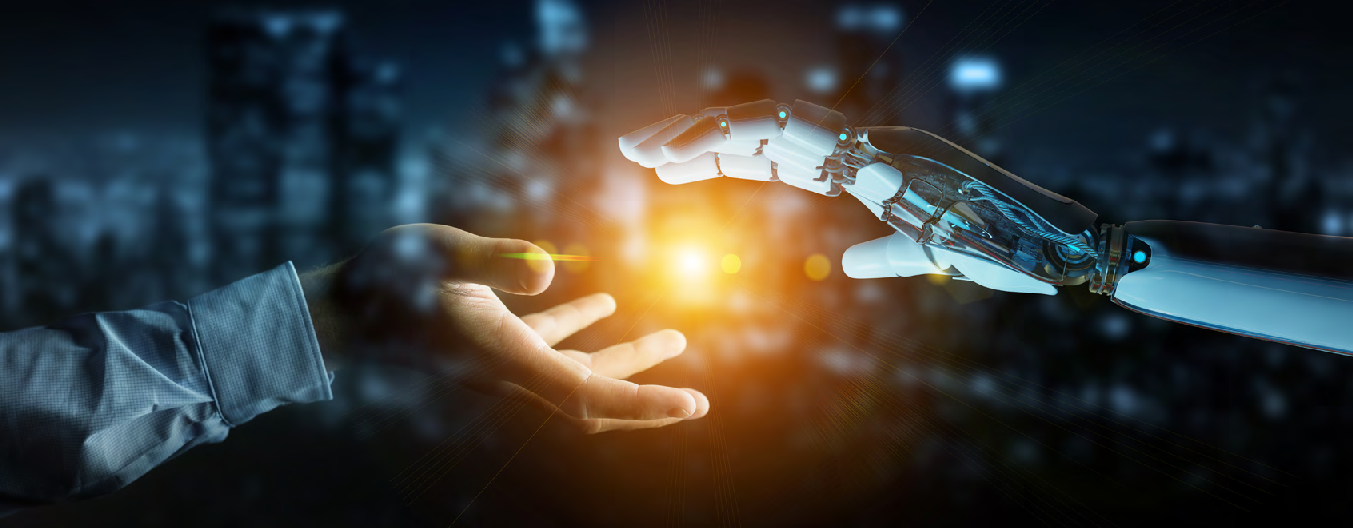 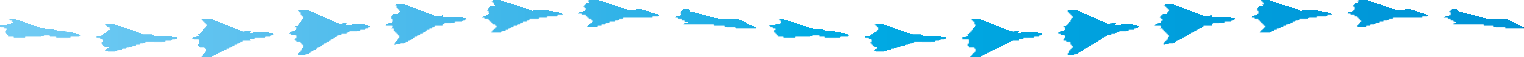 19
Royal Academy of Engineering
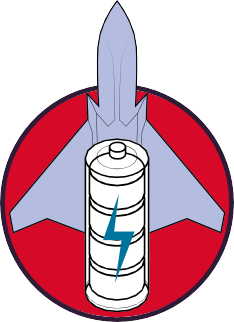 Environment
What are greenhouse gases?
Match the molecule diagrams with the description. Can you work out  which element each part of the molecule diagram represents?
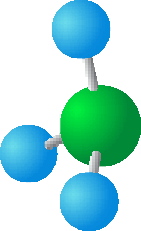 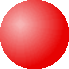 10m
1cm
𝓧
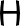 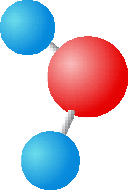 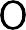 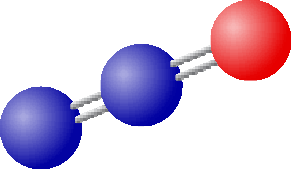 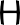 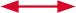 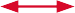 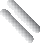 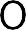 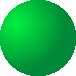 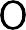 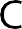 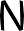 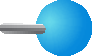 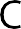 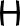 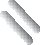 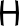 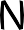 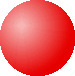 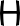 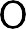 Time to relay
This activity requires some teacher input to set-up.
Divide students into groups of 3–5.
Have each group queue up relay-style.
Place an identical ‘Drone relay card’ at the other  side of the room and a blank piece of paper at  the other side of the room.
Have the first student in line dash over to the  image, review it, run to the blank piece of paper  and write down the first line of the program.
The student then runs back and tags the  next person in line, then goes to the back of  the queue.
The next person in line dashes to the image,  and repeats this process until the group have a  complete program.
First group to finish is the winner!
Each group swaps their program with another  group and tests it out. Can they recreate the  grid map?
You will find the ‘Drone relay cards’ as a support sheet  on the ‘Future of flight’ page on our resource hub.
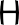 Methane (CH4)
The main component  of natural gas,  methane is released  from landfills,  petroleum industries  and agriculture. It  does not stay in the  atmosphere as long as  a molecule of carbon  dioxide – about 12  years – but it is at
least 84 times more  potent over a decade.  It accounts for about  16% of greenhouse gas  emissions.
Nitrous Oxide (N2O)
A powerful greenhouse  gas – 264 times
more powerful than  carbon dioxide over  20 years – produced  by soil cultivation  practises, especially
use of fertilisation, fossil  fuel combustion and  biomass burning. It  accounts for about 6%  of global greenhouse  gas emissions.
Carbon Dioxide  (CO2)
It is responsible for  about threequarters of  emissions. It can linger  in the atmosphere for  thousands of years. It  is released through  respiration, volcanic  activity, deforestation,  burning fossil
fuels, etc.
Water Vapour  (H2O)
Most abundant  greenhouse gas. Water  vapour also increases  in the atmosphere as
the Earth warms. Water  vapour only remains
in the atmosphere for  a few days.
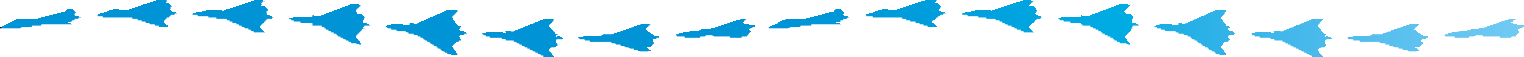 20
Future of flight: Teacher guide
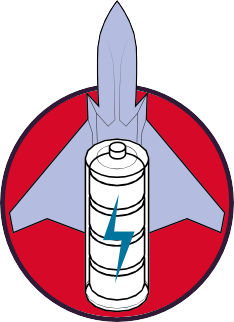 Environment
Design for light
There are many different solutions to this problem, however the main  thing to consider was creating ‘spikes’ around a central space such as the  examples shown.
Modelling the greenhouse effect
Investigation one – vinegar and baking soda
CO2 is released in the reaction. This models an  increase in greenhouse gas. While the jars heat  up at about the same rate, the one with CO2 cools  down much more slowly.
Investigation two – hot water
This models how CO2 and water vapor in the  atmosphere affect the rate at which the Earth loses  heat (the cling film acts as the CO2 and water vapor  during the experiment).
Investigation three – cold water
This is similar to Investigation #2. This models how  CO2 and water vapor in the atmosphere affect the  rate at which the Earth gains and loses heat (the  cling film acts as the CO2 and water vapor during  the experiment).
Investigation four – soil
This models how the temperature of the  actual Earth changes (as opposed to water in
investigations #2 and #3). The cling film acts as the  greenhouse gases.
This challenge has been adapted from Greenhouse  effect models: Hot stuff by Teach Engineering.
Check out the resource for more challenges which  model the greenhouse effect.
Illustration by Liam Roberts
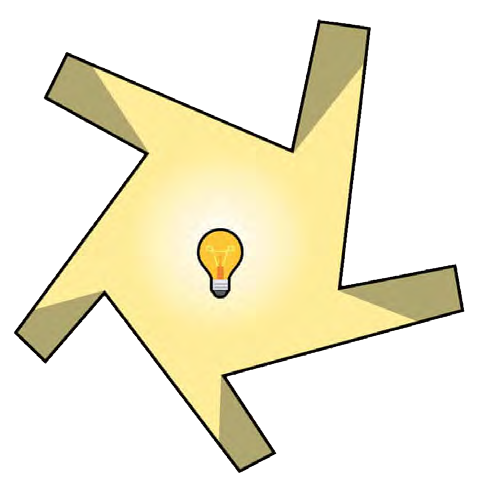 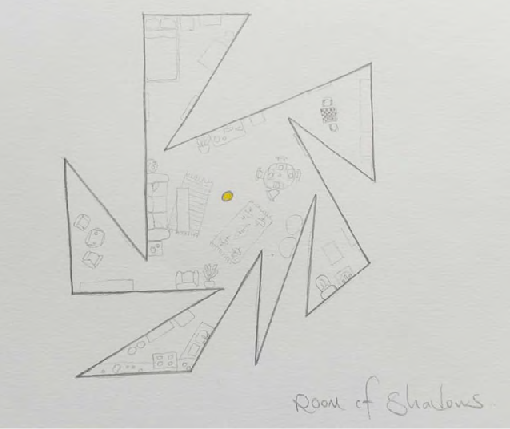 Illustration by Andrew White
Both images taken from: https://www.theguardian.com/science/2016/feb/01/  did-you-solve-it-the-shady-puzzle-that-will-keep-you-in-the-dark
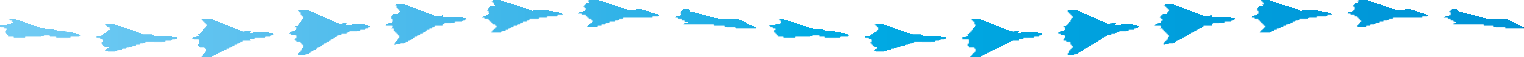 21
Royal Academy of Engineering
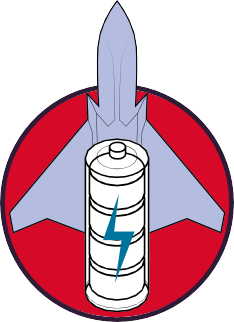 Working with robots
Each team should produce a 2D model of a  robot arm from the provided resources.
To do this they will need to sketch the shapes  of the parts they need onto the card and cut  them out.
These will need to be mounted on a backing  board for stability.
Fixed pivots can be created using thumb tacks.  Moving pivots can be produced using brass  fasteners.
String, fishing line or elastic bands could be  used for the control lines to transfer force.
Example gripper designs:
2D card model and gripper designs taken from IET DIY Faraday Challenges
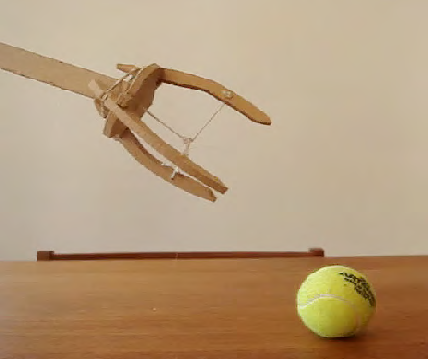 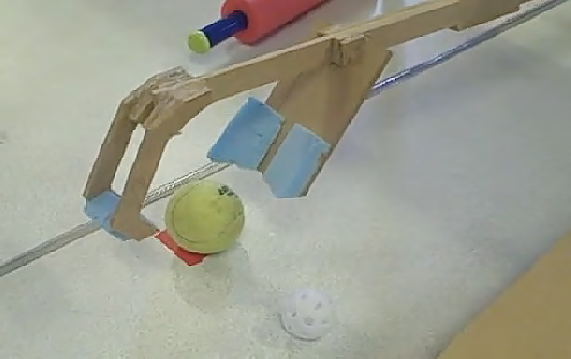 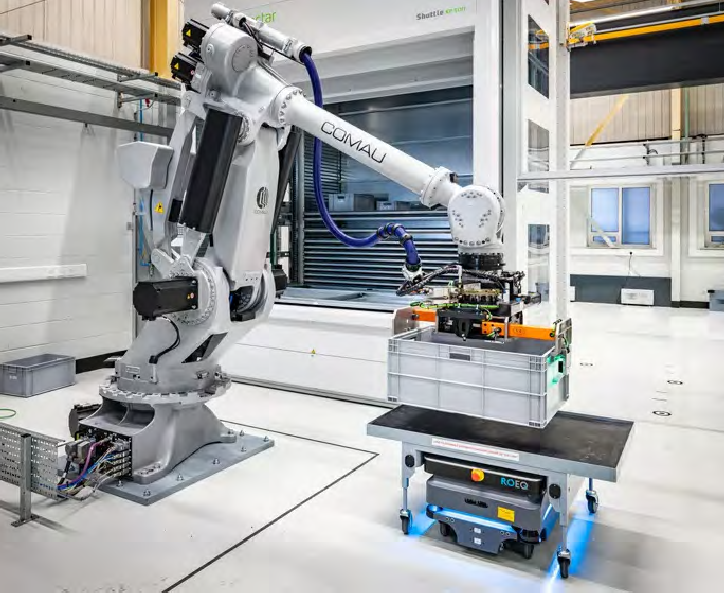 Example of a 2D card model
Moving pivot
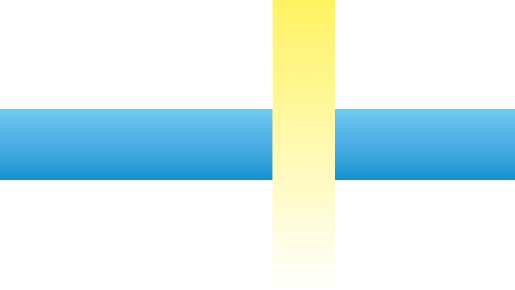 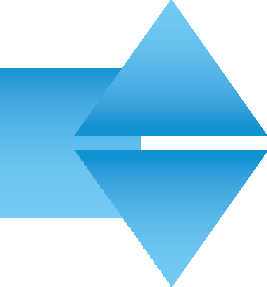 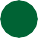 Fixed pivot
Control string
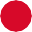 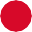 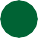 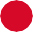 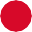 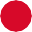 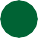 Shape cut from card
Elastic band
Support to hold it on to the back board
22
Future of flight: Teacher guide
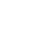 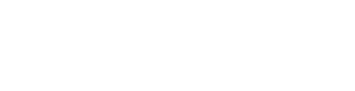 Thank you
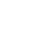 This STEM teaching and learning resource  has been developed by the Royal Academy of  Engineering for the Royal Air Force to mark  the launch of Tempest. Tempest is the RAF’s  next generation aircraft, coming into service  from 2035 to replace the Typhoon.
The resource has been developed with the  support of a creative writing group made  up of industry representatives from Team
Tempest, including BAE Systems, Rolls Royce,  Leonardo and MBDA.
The Royal Academy of Engineering is grateful  to the RAF for their support in allowing physical  copies of this resource, and associated kit and  equipment, to be disseminated through its  Connecting STEM Teachers (CST) programme.
CST is a support network for teachers across  all STEM subjects, ensuring they have the  knowledge and confidence to engage a  greater number and wider spectrum of school  students with STEM. The programme operates  across all regions of England, and in Scotland,  Wales, and Northern Ireland.
The Royal Academy of Engineering is harnessing the power of engineering to build  a sustainable society and an inclusive economy that works for everyone.
In collaboration with our Fellows and partners, we’re growing talent and developing  skills for the future, driving innovation and building global partnerships, and  influencing policy and engaging the public.
Together we’re working to tackle the greatest challenges of our age.
What we do
Talent & diversity

We’re growing talent by training, supporting,  mentoring and funding the most talented  and creative researchers, innovators and  leaders from across the engineering  profession.
We’re developing skills for the future by  identifying the challenges of an ever-  changing world and developing the skills  and approaches we need to build a resilient  and diverse engineering profession.
We’re building global partnerships
that bring the world’s best engineers from  industry, entrepreneurship and academia  together to collaborate on creative  innovations that address the greatest  global challenges of our age.
Policy & engagement
We’re influencing policy through the  National Engineering Policy Centre –  providing independent expert support to  policymakers on issues of importance.
Innovation

We’re driving innovation by investing in  some of the country’s most creative and  exciting engineering ideas and businesses.
We’re engaging the public by opening their  eyes to the wonders of engineering and  inspiring young people to become the next  generation of engineers.
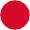 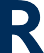 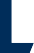 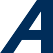 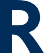 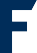 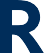 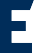 Royal Academy of Engineering  Prince Philip House
3 Carlton House Terrace  London SW1Y 5DG
Tel: +44 (0)20 7766 0600
www.raeng.org.uk
Registered charity number 293074